FalconStor Brand Usage GuidelinesModernizing Backup & Archival for the Multi-Cloud World
June, 2021
A Message from FalconStor
To maintain and enhance our competitive solutions, we must remain focused on our purpose of modernizing backup and archival for the multi-cloud world and meeting the needs of our customers. The FalconStor brand is used to differentiate our products and solutions in the market. 

We seek to tie all our communications and actions back to the FalconStor brand, we strengthen it. This includes not only our visual identity but also our messaging identity. 

Thank you for your supporting our goals of driving comp of the FalconStor brand, and please reach out to the marketing team if you have any questions or needs at marketingsupport@falconstor.com.
2
FalconStor Messaging (1 of 2)
Tagline: Modernizing backup and archival for the multi-cloud world.

Value Proposition:
•	Modernize. A worldwide industry leader with over an exabyte under management, FalconStor is 100% compatible with your existing software and processes.
•	Go 6X Faster. We deliver fast data backup and restore at 40TB/hour/node, 6x faster than backup to tape and 2x faster than our competitors. 
•	Up to 95% Data Reduction*. Our leadership in deduplication, underscored by 8 patents, reduces the storage capacity required on-premises and offsite in the cloud by up to 95%. 
•	90% Savings. Our 100% software approach lets you leverage competing hardware and cloud object storage providers to slash backup and archive storage costs.
•	Cloud Ready. We enable secure backup and archival to the cloud provider of your choice with no touch operations, making the entire process easy.
3
FalconStor Messaging (2 of 2)
SHORT DESCRIPTION: 
FalconStor, the trusted data protection leader modernizing backup and archival for the multi-cloud world, today announced…

LONG DESCRIPTION: 
FalconStor is a trusted data protection leader with over an exabyte of data under management, enabling the world’s most demanding enterprises to modernize their data backup and archival operations across sites and public clouds. The company delivers increased data security and provides the fast recovery from ransomware attack while driving down costs by up to 90 percent. FalconStor is trusted by 1,000 customers and a network of partners around the world. 

BOILERPLATE: 
FalconStor (OTCQB: FALC) is a data protection leader that enables enterprises to modernize their data backup and archival operations across sites and public clouds, delivering increased data security and providing the fastest recovery from a ransomware attack while driving down costs by up to 95 percent. A proven technology leader with more than 30 patents, FalconStor has over an exabytes of data under management and is trusted by more than 1,000 enterprise customers and an ecosystem of managed service providers and resellers worldwide. To learn more, visit www.falconstor.com and stay connected with us on YouTube, Twitter, and LinkedIn.
4
FalconStor Logo Usage (1 of 3)
The FalconStor logo is the signpost for our brand and is our primary visual symbol to convey our uniqueness. The logo is modern and simple. It is rendered to maximize visual appeal and effectiveness.

FalconStor provides 2 main logo representations for your usage:
The Red logo is meant for lighter backgrounds
The White logo is meant for darker backgounds
5
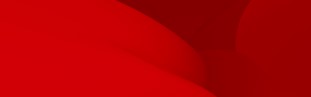 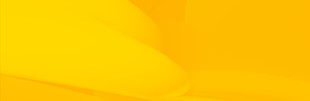 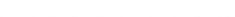 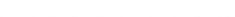 FalconStor Logo Usage (2 of 3)
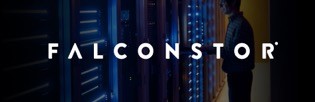 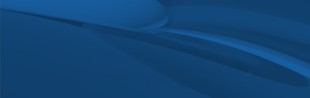 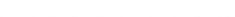 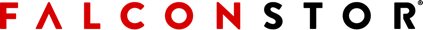 6
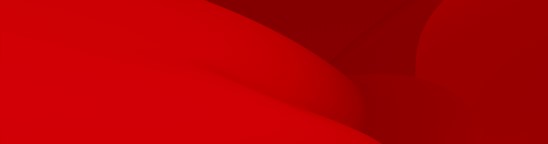 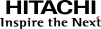 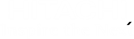 FalconStor Logo Usage (3 of 3)
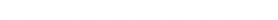 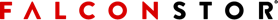 Locking up elements with our logo is reserved only for Alliance Partners and Partner Select Program Partners (Platinum, Gold, and Preferred) who are on active contracts with FalconStor.  You must obtain permission and final artwork approval from FalconStor to lockup your logo with the FalconStor logo. Please email FalconStor at marketing@falconstor.com to obtain permission and approval to do logo lockups.

Below are examples.
7
FalconStor Logos for Small Spaces
Should the full FalconStor name not fit, then these alternatives can be used at your discretion.
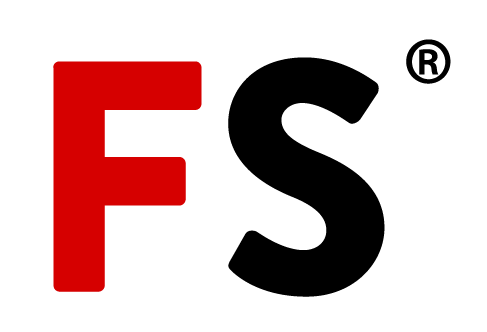 8
FalconStor Colors (1 of 2)
To the best of your abilities, please adhere to the following color guidelines.
RED
BLACK
GRAY
LIGHT GRAY
RGB	234 / 4 / 3 CMYK	0 / 90 / 91 / 8
HEX	EA0403
RGB	193 /203 / 209 CMYK	6 / 2 / 0 / 18
HEX	C1CBD1
RGB	96 / 106 / 108 CMYK	5 / 1 / 0 / 58
HEX	606A6C
RGB	0 / 0 / 0 
CMYK	100 / 100 / 100 / 100
HEX	000000
9
FalconStor Colors (2 of 2)
To the best of your abilities, please adhere to the following color guidelines.
WHITE
BLUE
YELLOW
DEEP BLUE
RGB	35 / 87 / 137 CMYK	40 / 20 / 0 / 46
HEX	235789
RGB	12 / 54 / 89 CMYK	30 / 14 / 0 / 65
HEX	0C3659
RGB	244 / 209 / 0 CMYK	0 / 14 / 96 / 4
HEX	F4D100
RGB	244 / 244 / 244 CMYK	0 / 0 / 0 / 4
HEX	F4F4F4
10
FalconStor Fonts
FalconStor uses the Karla typeface can be downloaded here: https://fonts.google.com/specimen/Karla 

It should be used primarily for body copy. It should only be used for PowerPoint and customer-facing collateral and assets. Do not use this typeface for letters, spreadsheets, email, or other day-to-day communications; please use Calibri or Arial for everyday communications and documents.
11
FalconStor Brand Usage GuidelinesModernizing Backup & Archival for the Multi-Cloud World
June, 2021